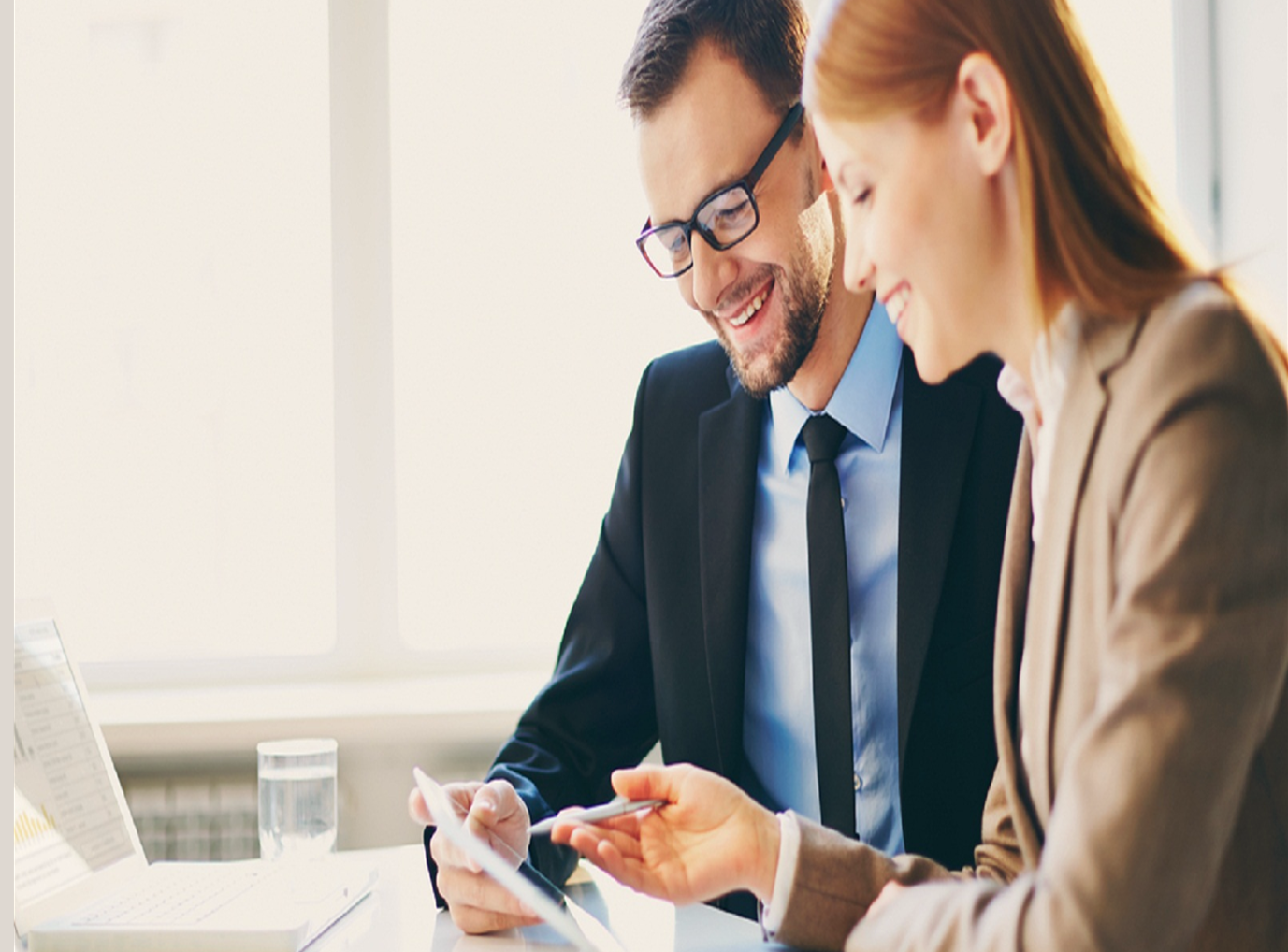 Programa de apoyo del Servicio de Empleo de Eslovenia
COLABORACIÓN CON LAS EMPRESAS

Živa Štiglic
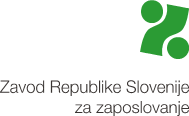 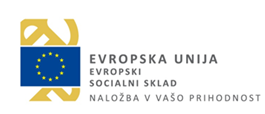 Desafío
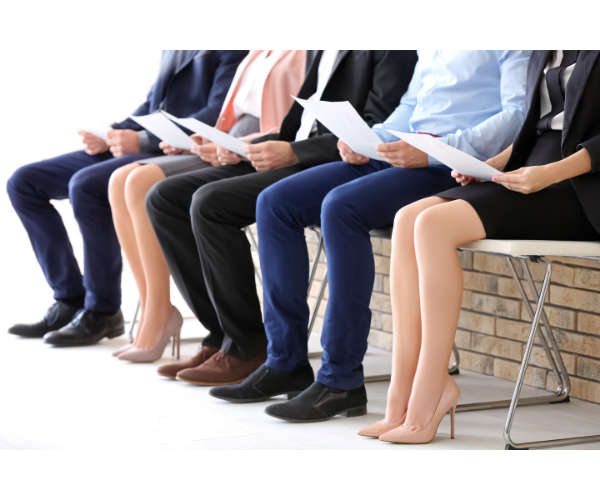 Hemos observado que algunos 
desempleados de larga duración necesitan un 
apoyo adicional para poder acceder 
a las entrevistas de trabajo, 
ya que los empleadores no los reconocen
como candidatos aptos, aunque tengan la 
motivación y las competencias necesarias. 
Nuestros compañeros han manifestado la necesidad
de recibir más formación para poder ofrecer el apoyo 
que este grupo de desempleados necesita.
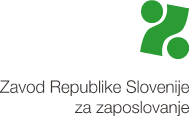 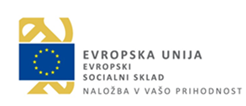 Necesidades de contenido formativo
1. Significado de apoyo y cuándo utilizarlo
2. Cómo reconocer qué desempleado 
    necesita apoyo
3. Cómo reconocer a los empleadores aptos 
    para apoyar a los desempleados
4. Cómo establecer una colaboración adecuada con los 
    empleadores
5. Cómo negociar - ¡destacado!
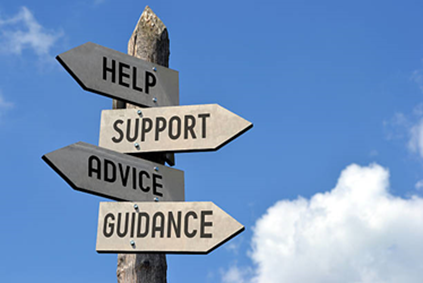 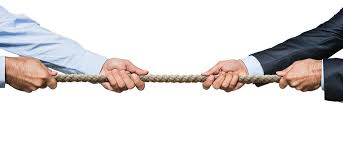 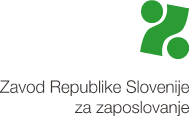 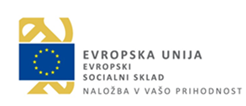 ¿Por qué negociar?
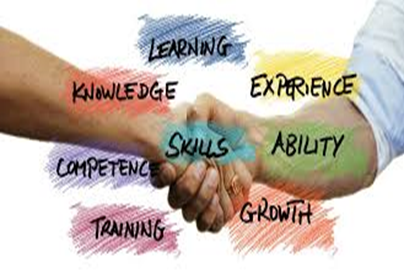 Considerable ausencia de habilidades de negociación de nuestros    
     compañeros.
Habilidades de negociación como elemento clave para una comunicación eficaz 
     con los empleadores durante el proceso de apoyo. 										 

										      Solución: 
                                                                             Hemos creado un innovador programa de formación.                                        
        



                                                              	     								.
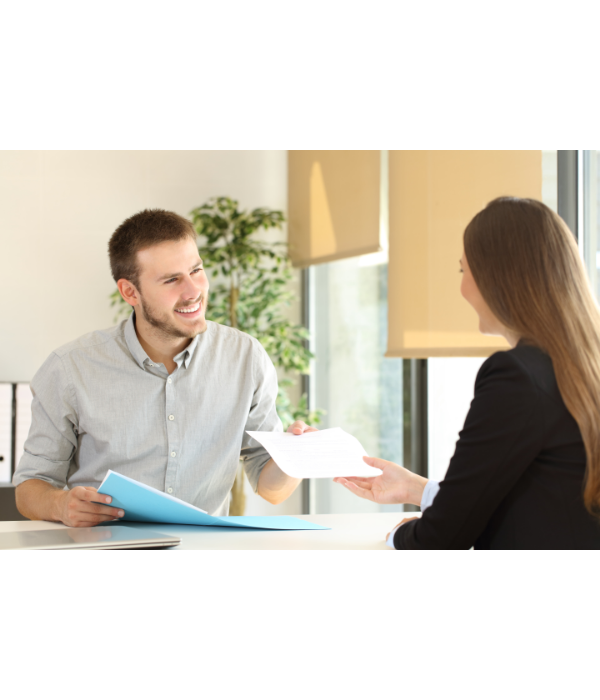 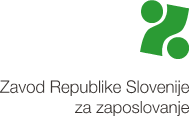 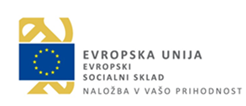 Elementos innovadores
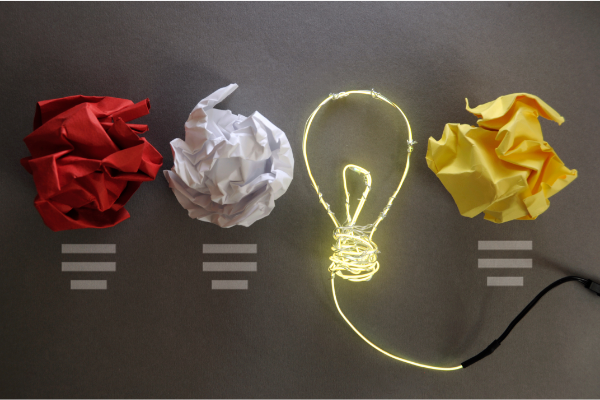 Desarrollar un programa de formación junto con asesores empresariales externos. 
Formación en forma de juegos de rol con comentarios personalizados para cada participante.
Asesores empresariales externos y expertos del SPE aportan sus comentarios.
Crecimiento personal y plan de desarrollo elaborado para cada participante.
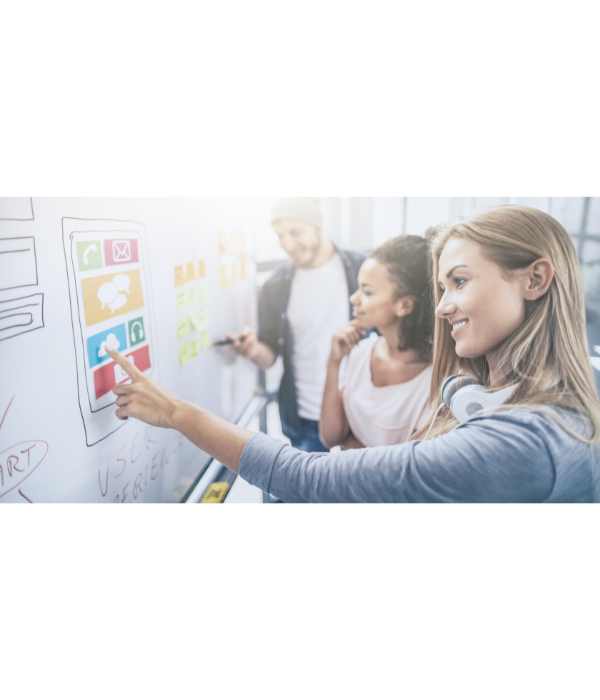 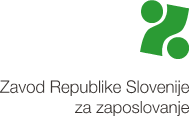 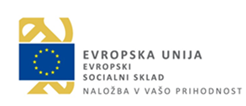 Fase de ejecución
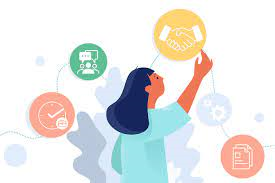 La formación comenzó en septiembre de 2020 y es una actividad continua.

Se incluye el concepto de «formar a los formadores»: todos los participantes alcanzan las competencias necesarias para formar y fomentar el apoyo entre sus compañeros.

La supervisión y la evaluación siguen en proceso, pero las impresiones recibidas hasta ahora son muy alentadoras y positivas.
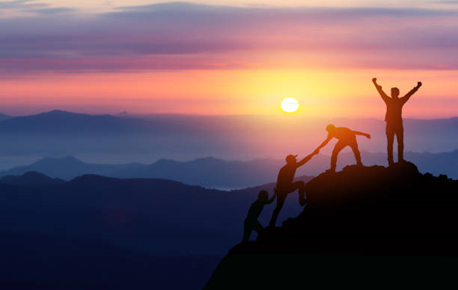 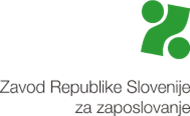 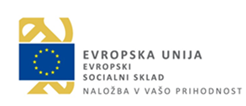 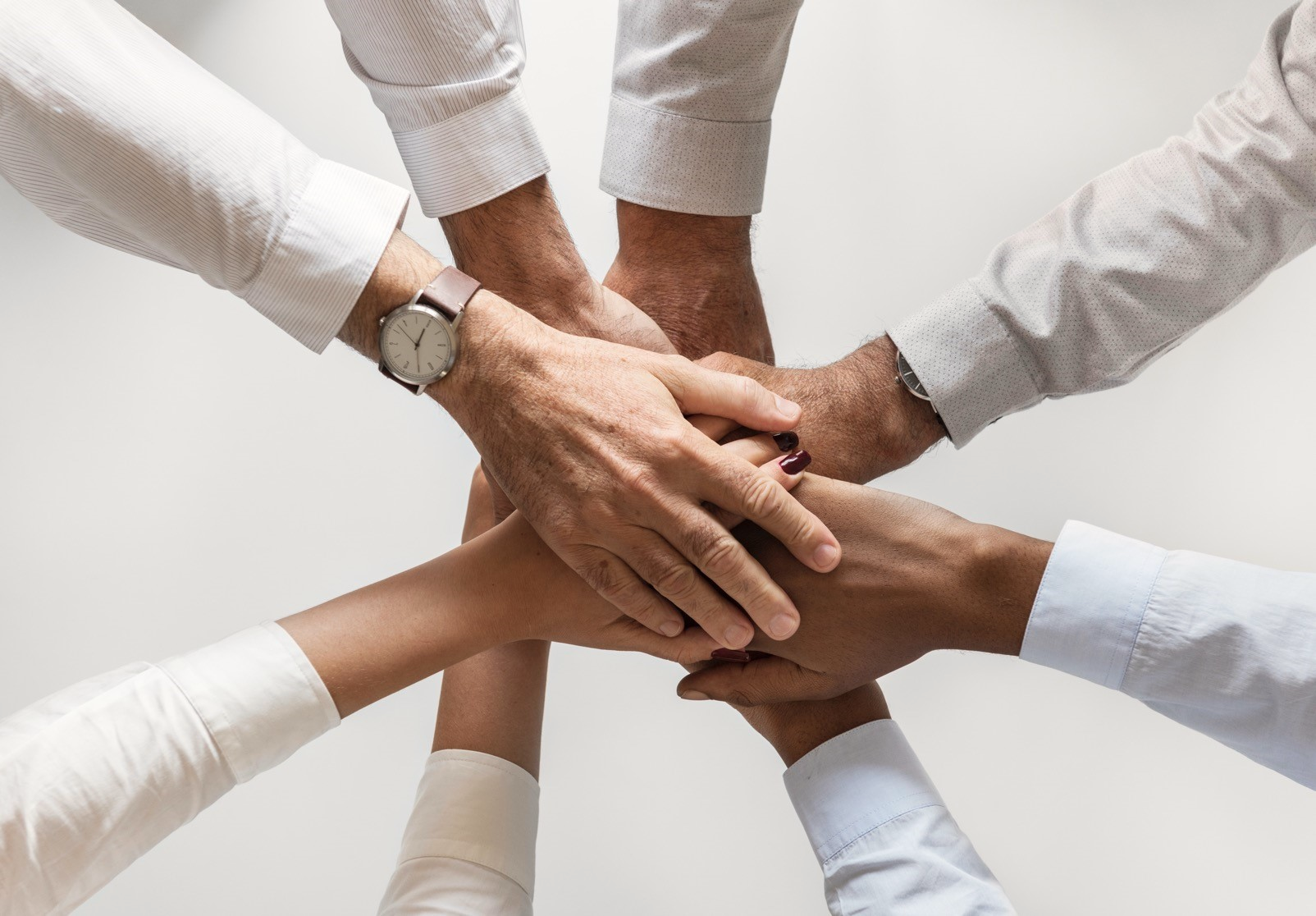 ¡Gracias!       ¿ALGUNA DUDA?                                    ziva.stiglic@ess.gov.si
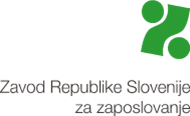 Las actividades presentadas se llevan a cabo en el marco del proyecto “Servicios para los desempleados, otros demandantes de empleo y empleadores”, cofinanciado por el Fondo Social Europeo.